Урок чтенияв 3 классе
1
Жук на ниточке
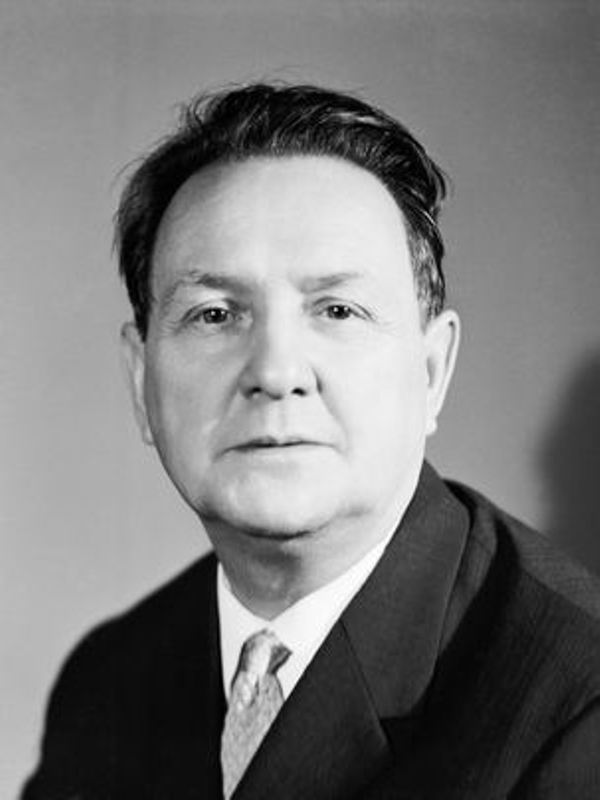 Эдуард  Юрьевич  Шим




Как оказался жук на ниточке?
2
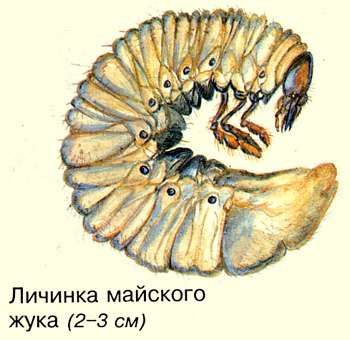 Личинки – 
это гусеницы из которых 
появляется майский жук.

Забава – 
это развлечение, игра.

Оцепенеть –
значит стать неподвижным
3
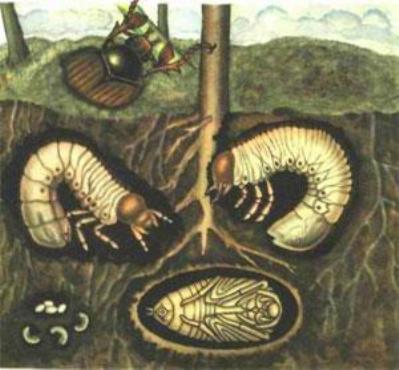 1. Вред от майских жуков.
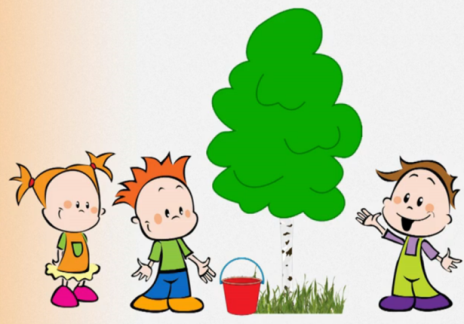 2. Ребята собирают жуков.
3. Забава мальчишки.
4. Дедушка ругает мальчишку.
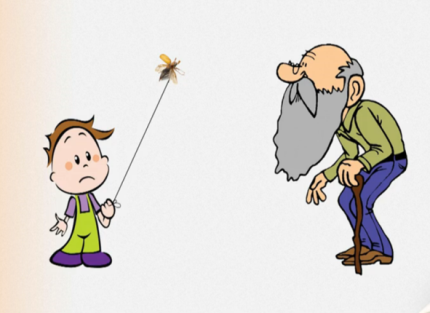 4